Классификация детских игр
Детские игры
Игры с правилами
Творческие
Режиссерские
Дидактические игры
Театрализованные
Подвижные
Сюжетно - ролевые
Строительные
Условия  для организации детских игр

     1. Организация непересекающихся сфер детской игровой активности внутри каждой игровой зоны. 
     2. Создание условий для индивидуальных, подгрупповых и групповых игр.
    3. Обеспечение условий изолированности между игровыми зонами.

       Правило: «Вижу, но не мешаю!»
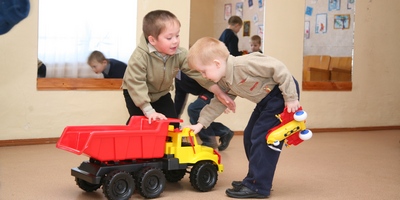 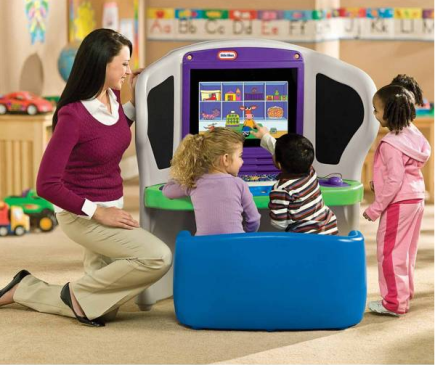 4.  Использование функциональных помещений группы (спальные, приемные) -уголок ИЗО, уголок чтения.
5.  Современное изменение игровой среды.
6.  Проведение отбора игр и игрушек по количеству и качеству (мелкие игрушки -по количеству детей, сломанные (качество) - убирать или придумать, как её  обыграть (создать уголок); например: нет одного колеса у машины - обустроить СТО (станцию техобслуживания).
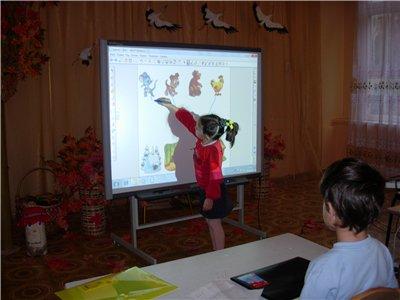 7.  Предоставление детям возможности изменять игровую среду (ширмы, заборчики, скамейки, поролоновые модули и т.д.)
8.  Обеспечение доступности ко всему содержанию игровой среды.
9.  Учёт половых различий детей.
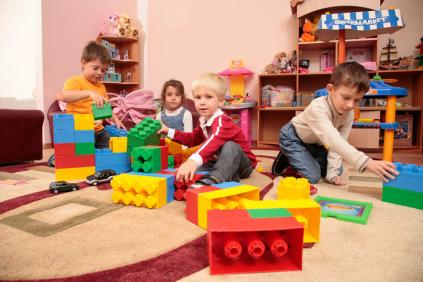 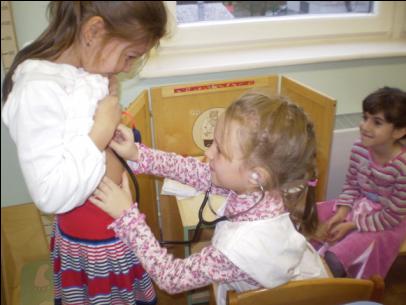 Виды игрушек
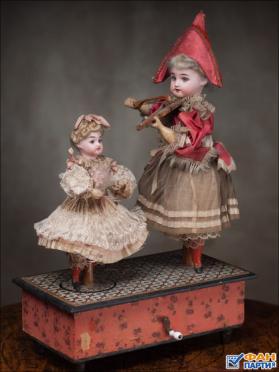 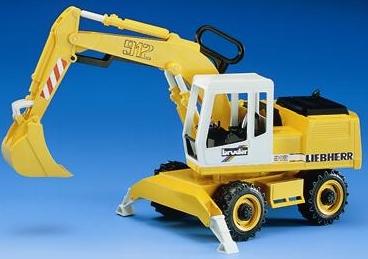 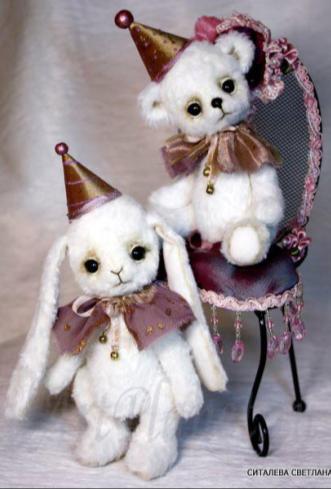 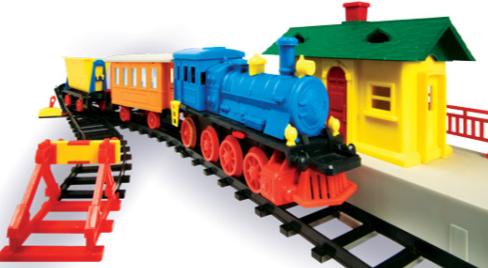 1. Сюжетные - это куклы или фигурки, изображающие людей, животных, транспорт, посуду и т.д. Помогают решить задачи развития речи детей, развития игровых замыслов в сюжетно-ролевых играх, а также воспитывают общечеловеческие чувства (любовь, уважение и т.д.)
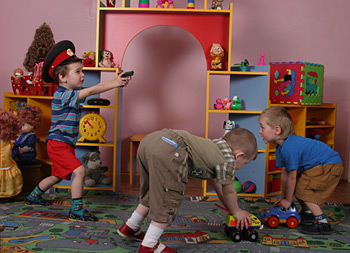 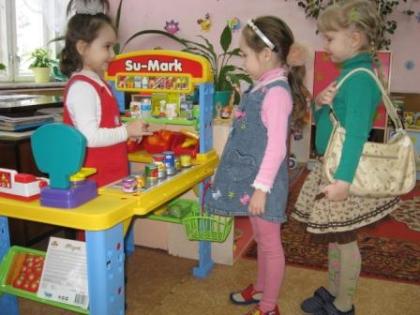 2. Дидактические - матрешки, пирамидки, мозаики, башенки, настольно-печатные игры. Решают задачи умственного развития детей.
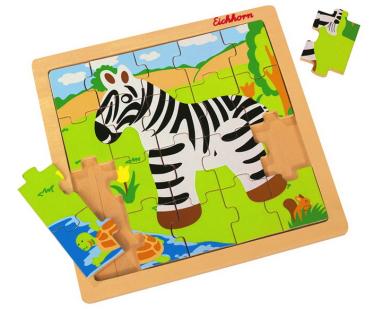 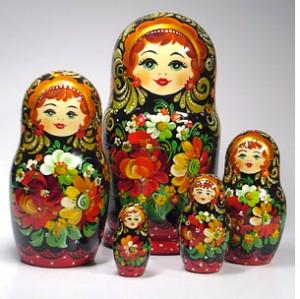 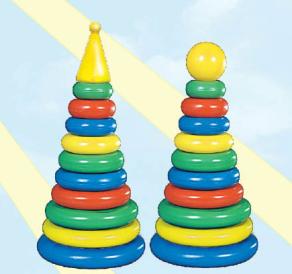 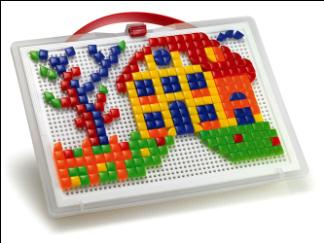 3. Игрушки-забавы - используются для поднятия положительного настроения и забавы.
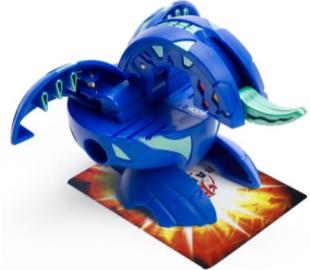 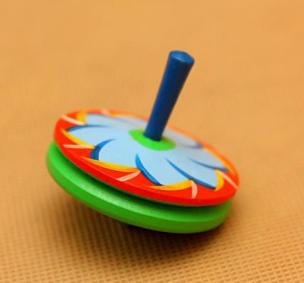 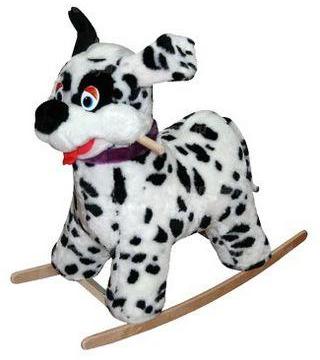 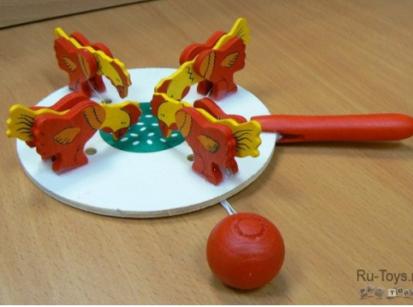 4. Спортивные -мячи, прыгалки, кегли, обручи и т.д. Решают задачи физического развития детей.
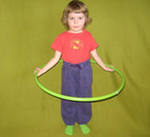 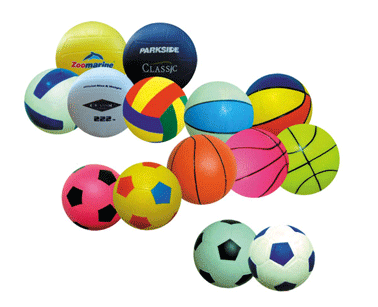 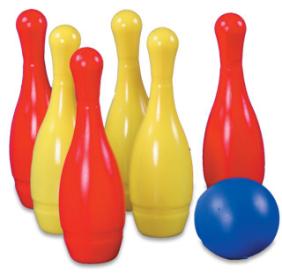 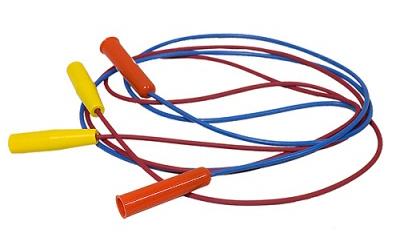 5. Музыкальные - решают задачи развития музыкального слуха детей.
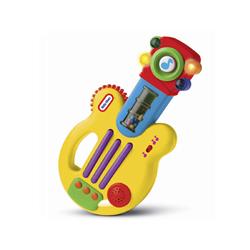 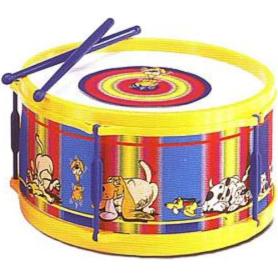 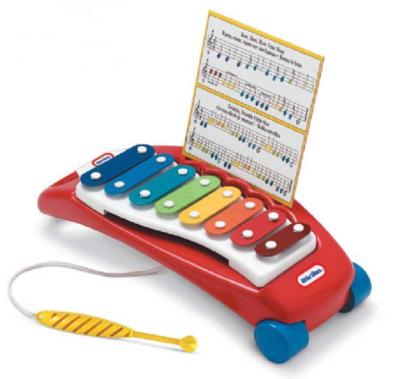 6. Театрализованные - пальчиковые, теневые и др. театры, а также элементы костюмов, бутафория, маски, декорации (не повседневного пользования, выставляются по мере ознакомления). Решают задачи развития речи детей, воображения, творчества.
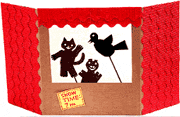 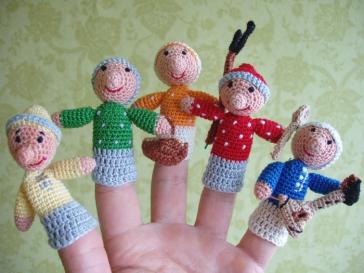 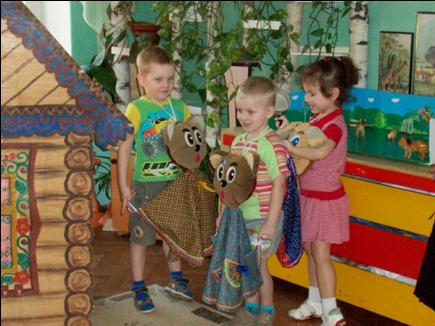 7. Технические - бинокли, фотоаппараты, стиральные и швейные машины. Помогают решить задачу знакомства детей с миром техники.
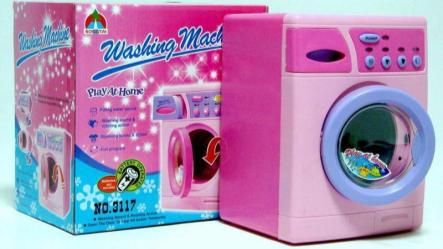 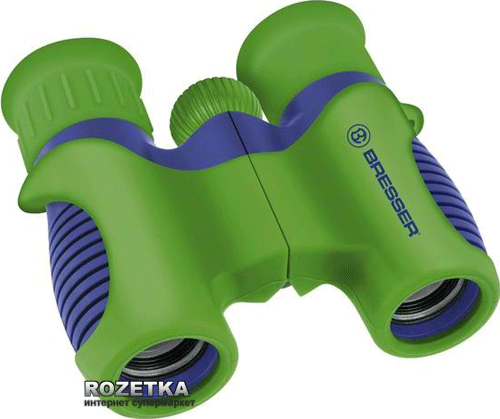 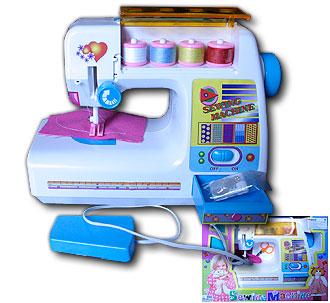 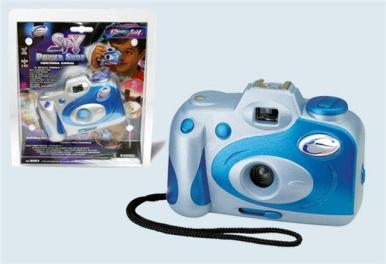 8. Строительные - это различные конструкторы, строительный материал. Решают задачу по развитию у детей технического изобретательства.
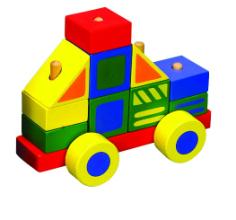 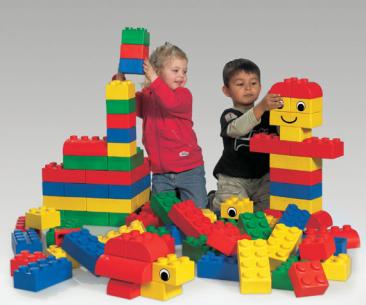 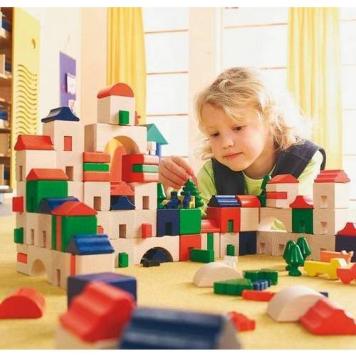 9. Игрушки-самоделки - предназначены для развития детского творчества.
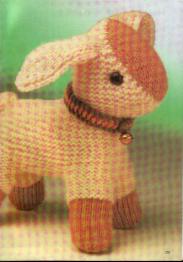 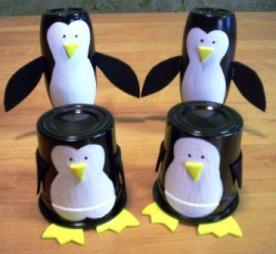 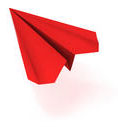 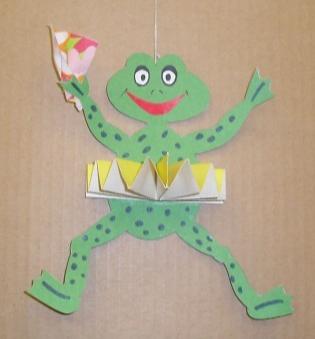 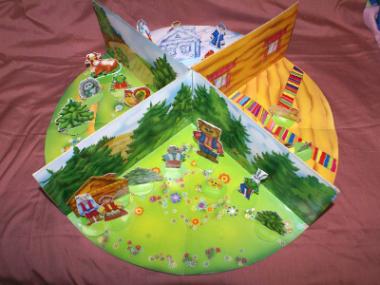